Pharmacology of drugs used in calcium & vitamin D disorders
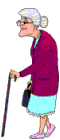 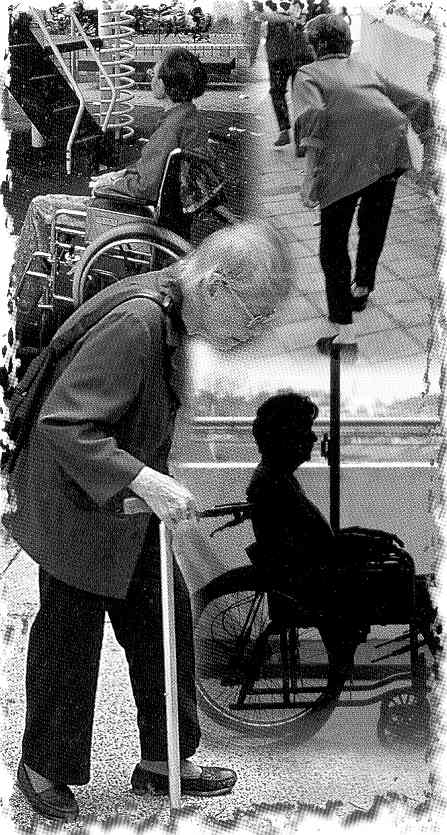 Objectives
By the end of lecture, the students will be able to:
Recognize the common drugs used in  calcium & vitamin D disorders 
Classify them according to sources &   pharmacological effects
Detail the pharmacology of each drug regarding; mechanism, clinical utility in affecting calcium & vitamin D
Calcium Metabolism
Calcium plays an essential role in many cellular processes, including muscle contraction, hormone secretion, cell proliferation, and gene expression.
Calcium balance is a dynamic process that reflects a balance between calcium absorption by the intestinal tract, calcium excretion by the kidney, and release and uptake of calcium by bone during bone formation and resorption.
[Speaker Notes: Calcium metabolism refers to the movements and regulation of calcium ions (Ca2+) into and out of various body compartments, such as the gastrointestinal tract, the blood plasma, the extracellular and the intracellular fluid, and bone tissue. An important aspect of calcium metabolism is plasma calcium homeostasis, the regulation of calcium ions in the blood plasma within narrow limits.[1] In this process, bone tissue acts as a calcium storage center for deposits and withdrawals as needed by the blood, via continual bone remodeling]
Three principal hormones regulate Ca2+ homeostasis
Parathyroid hormone (PTH)
 Vitamin D
 Calcitonin

Three target tissues regulate  calcium homeostasis

Bone
 kidney
Intestine
Bone
The dominant site of calcium storage in the body is bone, which contains nearly 99.9% of body calcium.
Most body calcium is stored in bone (~1000 g), which is a very dynamic site as bone is remodeled continuously by resorption of old bone by osteoclasts & formation of new bone by osteoblasts
Although only a small fraction of total body calcium is located in the plasma, it is the plasma concentration of ionized calcium that is tightly regulated, primarily under the control of PTH and vitamin D.
The following are involved in calcium metabolism & bone remodeling:
 Parathyroid hormone ( PTH)
Teriparatide
 Vitamin D
 Calcitonin
PTH and vitamin D play central roles in the regulation of bone metabolism.
Parathyroid Hormone
PTH: A hormone that plays a critical role in controlling calcium and phosphate
    balance.
PTH is released from the parathyroid gland in  response to low plasma Ca2+ level
Secretion of PTH is inversely related to [Ca2+ ].
PTH action
The overall action of PTH is to increase plasma Ca2+ levels in response to hypocalcemia:
First, PTH enhances intestinal calcium absorption in the presence of permissive amounts of vitamin D. 
 Second, PTH stimulates bone resorption by stimulating osteoclasts to increase the outward flux of calcium.
  Third, PTH stimulates the active reabsorption of calcium from the kidney.
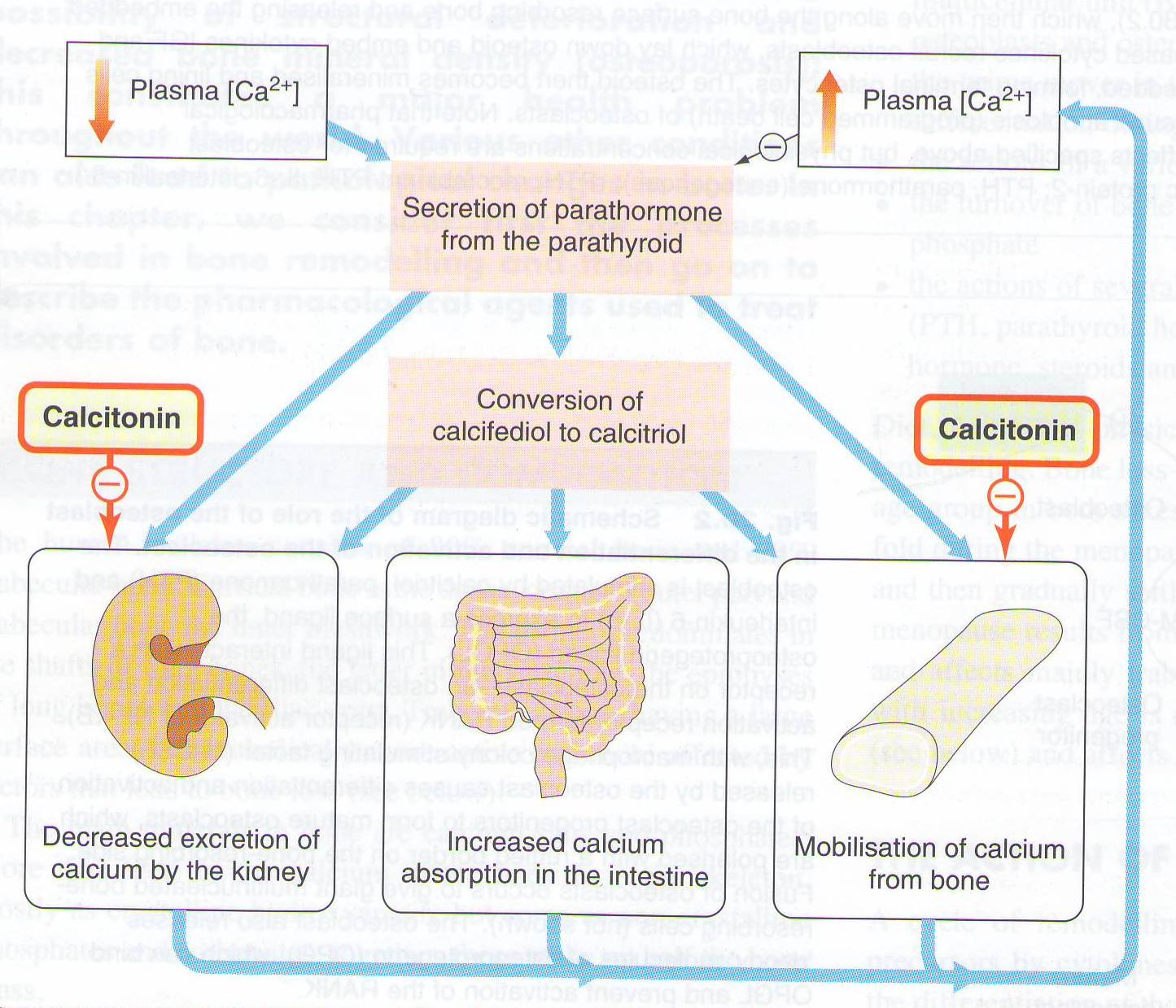 Calcitonin is a physiological antagonist to PTH with regard to Ca2+ homeostasis
Response to PTH
PTH
Intermittent
Continuous
 Osteoblast number/function
 Osteoclast
 Bone formation
 Bone resorption
 Bone mass/strength
 Serum Ca2+
[Speaker Notes: Intermittent PTH exerts  preferential stimulation of osteoblastic activity over osteoclastic activity]
Response to PTH
Daily, intermittent administration of recombinant human PTH, SC in the thigh (alternate thigh every day ) leads to a net stimulation of bone formation.

Continuous or chronic exposure to high serum PTH concentrations (as seen with primary or secondary hyperparathyroidism) results in bone resorption.
Clinical uses of PTH
Treatment of severe osteoporosis  


 Resistant cases failed to respond to other medications
Teriparatide
Synthetic polypeptide form of PTH  (PTH analogue). 
 It belongs to a class of anti-osteoporosis drugs, the so-called “anabolic” agents. 
 Given, once / daily by subcutaneous injection
Therapeutic effects of teriparatide depend upon the pattern of systemic exposure.
 Once-daily administration of teriparatide stimulates new bone formation by preferential stimulation of osteoblastic activity over osteoclastic activity.
By contrast, continuous administration of teriparatide , may be detrimental to the skeleton because bone resorption may be stimulated more than bone formation.
Therapeutic uses of Teriparatide
Good for postmenopausal osteoporosis.
For  treatment of  osteoporosis  in people who have a risk of getting fracture            ( increased bone mass & strength )
Used in severe osteoporosis or patients not responding to other drugs.
Should not be used routinely due to carcinogenic effects.
Adverse effects of Teriparatide
Carcinogenic effect (osteosarcoma) 
Diarrhea, heart burn, nausea
Headache,  leg cramps
Hypotension when standing (orthostatic hypotension)
Elevated serum calcium which may occur in some cases can lead to kidney stones
[Speaker Notes: instruct patient to rise slowly from a sitting/supine position while taking this drug, as drug may cause orthostatic hypotension.]
Contraindications
Teriparatide should not be used by people with increased risk for bone tumors (osteosarcoma)  including:
People with Paget's disease of bone
People who had radiation treatment involving bones
Not recommended in children
Vitamin D
Vitamin D is a steroid hormone that is intimately involved in the regulation of plasma calcium levels.
 Its role in calcium metabolism first was recognized in the childhood disease rickets, which is characterized by hypocalcemia and various skeletal abnormalities.
Vitamin D  Metabolism
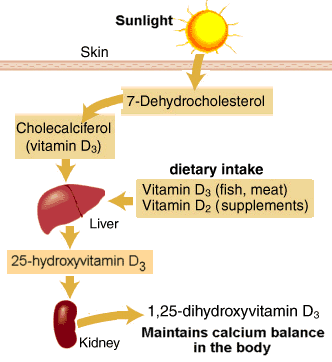 Exposure to the ultraviolet rays in the sunlight convert 7DC to  cholecalciferol. Vitamin D3 is metabolically inactive until it is hydroxylated in the liver then the kidney (by α hydroxylase) to the active form 1,25 Dihydroxycholecalciferol.
[Speaker Notes: Vitamin D is present in the diet and can be synthesized in the skin from 7-dehydrocholesterol in the presence of ultraviolet light. As this molecule passes through the liver, it is hydroxylated to 25-hydroxyvitamin D (25-hydroxycholecalciferol), the inactive form of vitamin D.     25-Hydroxyvitamin D travels by the circulation to the kidney, where proximal tubule cells contain the enzyme 1 a-hydroxylase, which converts the molecule to 1,25-dihydroxyvitamin D, the most active form of vitamin D. The activity of the 1 α-hydroxylase is tightly controlled by PTH and plasma phosphate levels.]
Calcium and Vitamin D
Vit D3
Vitamin D increases bone resorption, increases Ca2+ absorption from  intestine, increases renal Ca2+ reabsorption, and decreases the  
   production of PTH by the parathyroid glands. The overall effect of 
    vitamin D is to increase plasma Ca2+ concentrations.
Deficiency of vitamin D leads to:
-Rickets in small children
-Osteomalacia
-Osteoporosis
Therapeutic uses of vitamin:
-Rickets & Osteomalacia
-Osteoporosis
-Psoriasis
-Cancer prevention (prostate & colorectal)
Remember  that
1,25-dihydroxyvitamin D (calcitriol) is The most active form of vitamin D.
25-hydroxyvitamin D (calcidiol, 25-hydroxycholecalciferol): an inactive
    form of vitamin D.
1alpha-hydroxylase: The enzyme that converts the inactive form of vitamin D.
.
Vitamin D
Cholecalciferol (Vitamin D3) in skin
 Ergocalciferol (Vitamin D2) in plants
Vit D2 and Vit D3 have equal biological activities. 
 Vitamin D2 is the prescription form of vitamin D & is also used as food additive (milk).
 Vitamin D3 is usually for vitamin D- fortified milk & foods & also available in drug combination products.
[Speaker Notes: Fortification is the process by which manufacturers add micronutrients such as vitamins and minerals to food]
Calcitonin
Calcitonin is synthesized and secreted by the parafollicular cells (C cells) of the thyroid gland. It is released when there is a rise in plasma Ca2+ levels
While PTH and vitamin D act to increase plasma Ca2+, only calcitonin causes a decrease in plasma Ca2+
 Calcitonin protects against development of hypercalcemia caused by a variety of conditions, including increased calcium absorption (milk-alkali syndrome) and decreased calcium excretion         (thiazide use).
[Speaker Notes: (MAS) consists of hypercalcemia, various degrees of renal failure, and metabolic alkalosis due to ingestion of large amounts of calcium and absorbable alkali. This syndrome was first identified after medical treatment of peptic ulcer disease with milk and alkali]
Calcitonin
Calcitonin does not appear to be critical for the regulation of calcium homeostasis even if thyroid gland is removed.
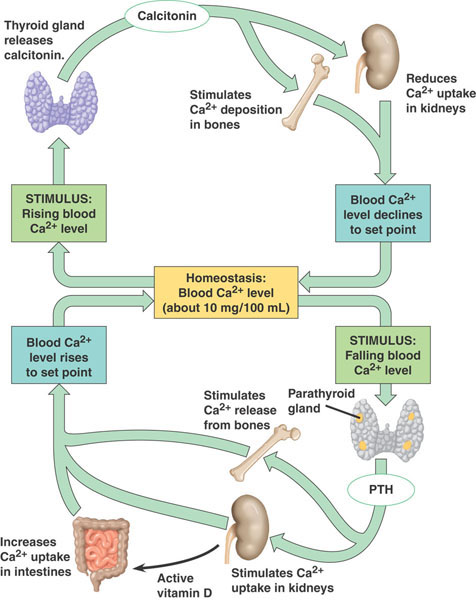 Effects of   calcitonin
The major effect of calcitonin administration is a rapid fall in Ca2+ caused by: 
 Inhibiting bone resorption by inhibiting osteoclast activity. The osteoclast bone cells appear to be a particular target of calcitonin
Decreasing reabsorption of Ca2+ & PO4 by the kidney, thus increasing their excretion
Clinical uses of  Calcitonin
Used clinically in treatment of hypercalcemia and in certain bone diseases in which sustained reduction of osteoclastic resorption is therapeutically advantageous 
Osteoporosis (major indication; alternative to other drugs).
Hypercalcemia (short-term treatment of hypercalcemia of malignancy), Paget's disease.
 It has lower efficacy compared to other drugs.
[Speaker Notes: Hypercalcemia of malignancy is a common finding typically found in patients with advanced stage cancers. Several major mechanisms are responsible for the development of hypercalcemia of malignancy including parathyroid hormone-related peptide-mediated humoral hypercalcemia, osteolytic metastases-related hypercalcemia, 1,25 Vitamin D-mediated hypercalcemia, and parathyroid hormone-mediated hypercalcemia in patients with parathyroid carcinoma and extra parathyroid cancers.]
Routes of administration S.C., Nasal spray  or solution (Calcitonin Salmon ) has more affinity towards human calcitonin receptorsAdverse effects -Nausea -Local inflammation at site of injection-Flushing of face & hands-Nasal irritation
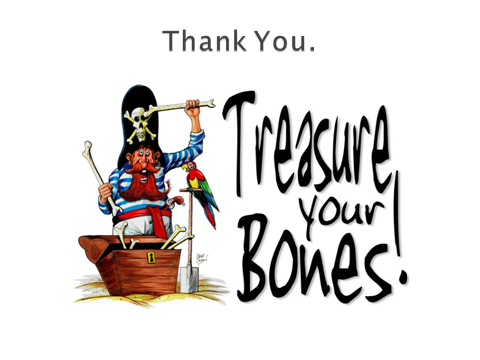